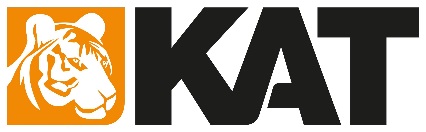 Order Form 
September 2016
Box Sash Windows – Bay Window
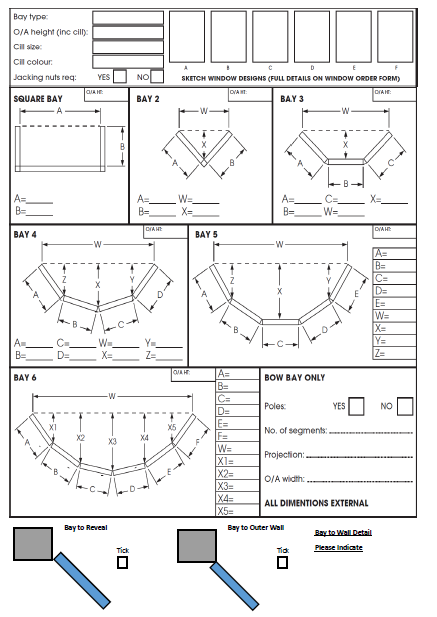 KAT FAX: 01625 439777      www.katuk.co.uk            V1.Sept16.PB
KAT FA